Days of the week and seasons - Jours de la semaine et les saisons
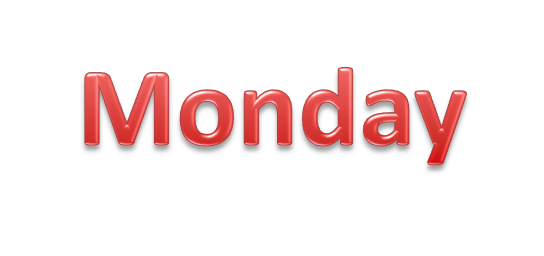 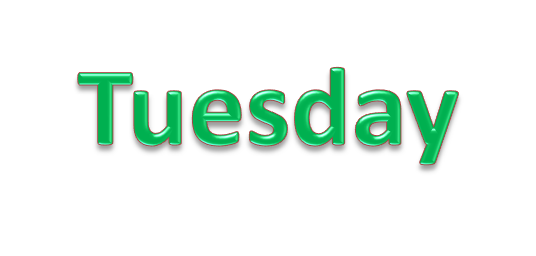 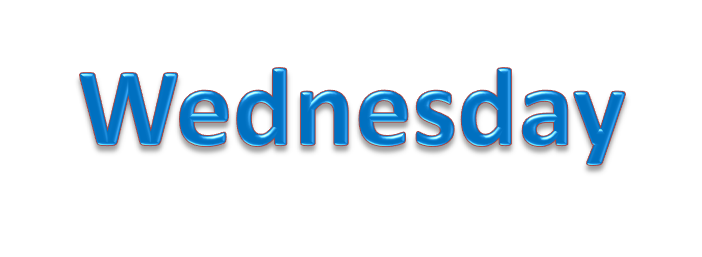 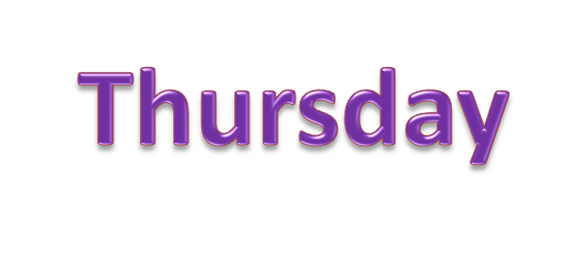 le mardi
le lundi
le jeudi
le mercredi
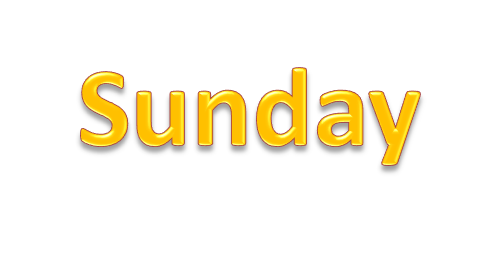 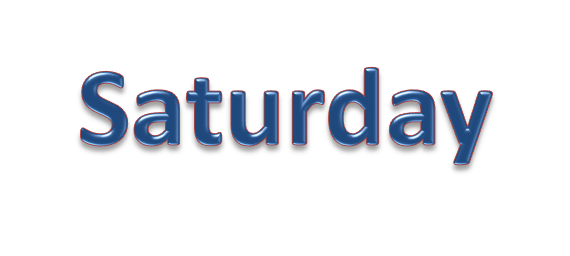 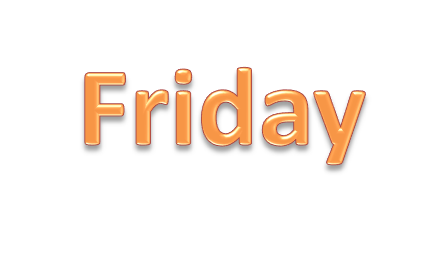 le vendredi
le dimanche
le samedi
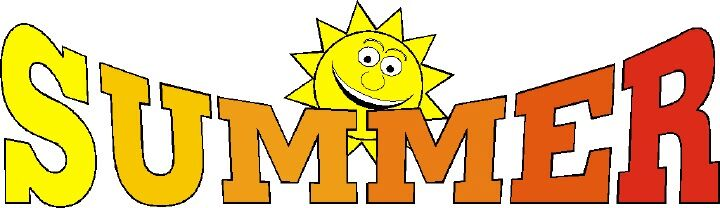 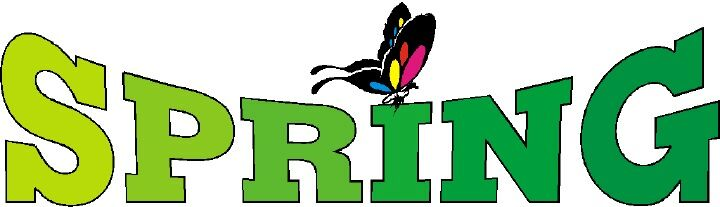 le printemps
l’été
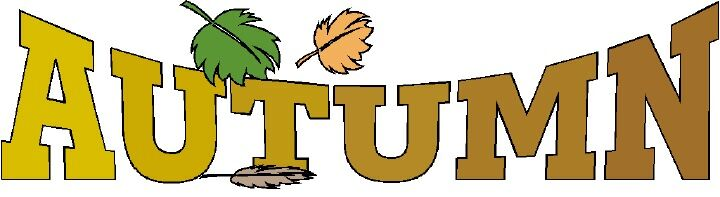 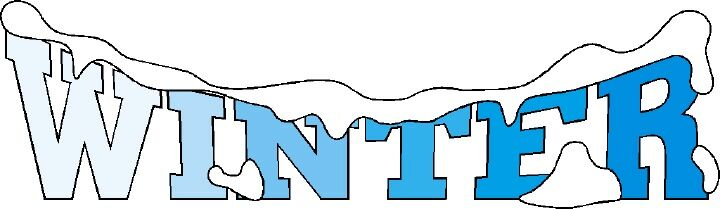 l’automne
l’hiver
© www.SaveTeachersSundays.com 2015
(Images © www.clipart.com or www.clker.com 2015)